Кто спрятался в лесу?
для детей 2-4 лет
Чему учится ребенок:
Объединять усвоенные слова в двусловные предложения (вопросительное слово «где»+ существительное в именительном падеже; указательные слова «вот, это, там» + существительное в именительном падеже).
 Например: Где зайка? Вот зайка. Там зайка. или Это пи-пи.
 Правильное употребление существительных в винительном падеже. 
Например: зайку, мышку, …
 Узнавать изображения диких животных на сюжетной картинке.
Рекомендации к проведению игры:
1. Презентацию включить в режиме «Показ слайдов».2. Переключать слайды стрелочкой на клавиатуре.3.Информация в скобках и мелким шрифтом поможет родителям правильно объяснить задание.
Найди лесных животных
Предложите ребенку поискать зверей, назвать их (может быть: полное название, отдельный слог или звукоподражание);
Игра «Прятки»
Раз, два, три, четыре, пять
Будем в прятки мы играть
Вот на листик ты нажми
И под листик загляни!
- Кто это?
- Где мышка?
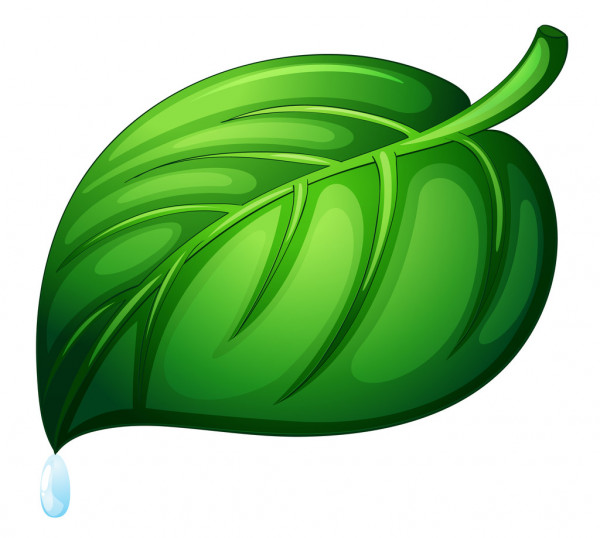 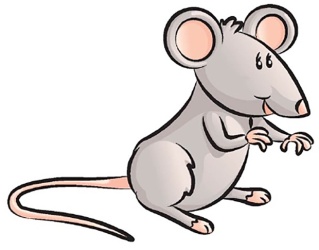 - Вот серый мышонок в норке сидит
Из норки ушастый на … глядит.
(Спросите ребенка: Кто это?  Мышка.
Нажмите курсором, на  мышку . Спросите: «Где мышка?» Вместе с ребенком наведите курсор на листик и нажмите. При этом с восторгом произнесите: «Вот мышка. Вот серый мышонок в норке сидит. Из норки ушастый на … (имя ребенка) глядит. Попросите ребенка вместе с вами сказать: «Вот мышка (пи-пи). Там мышь. Это мышка.)
(Спросите ребенка: Кто это?  Мишка.
Нажмите курсором, на  мишку . Спросите: «Где мишка?»  и т.д.)
- Кто это?
- Где мишка?
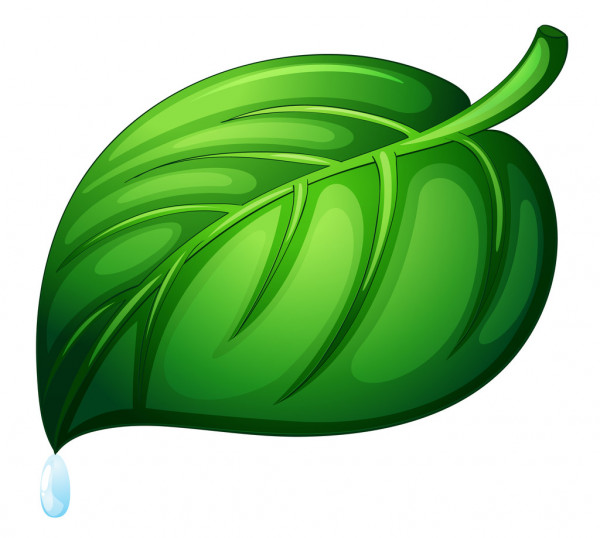 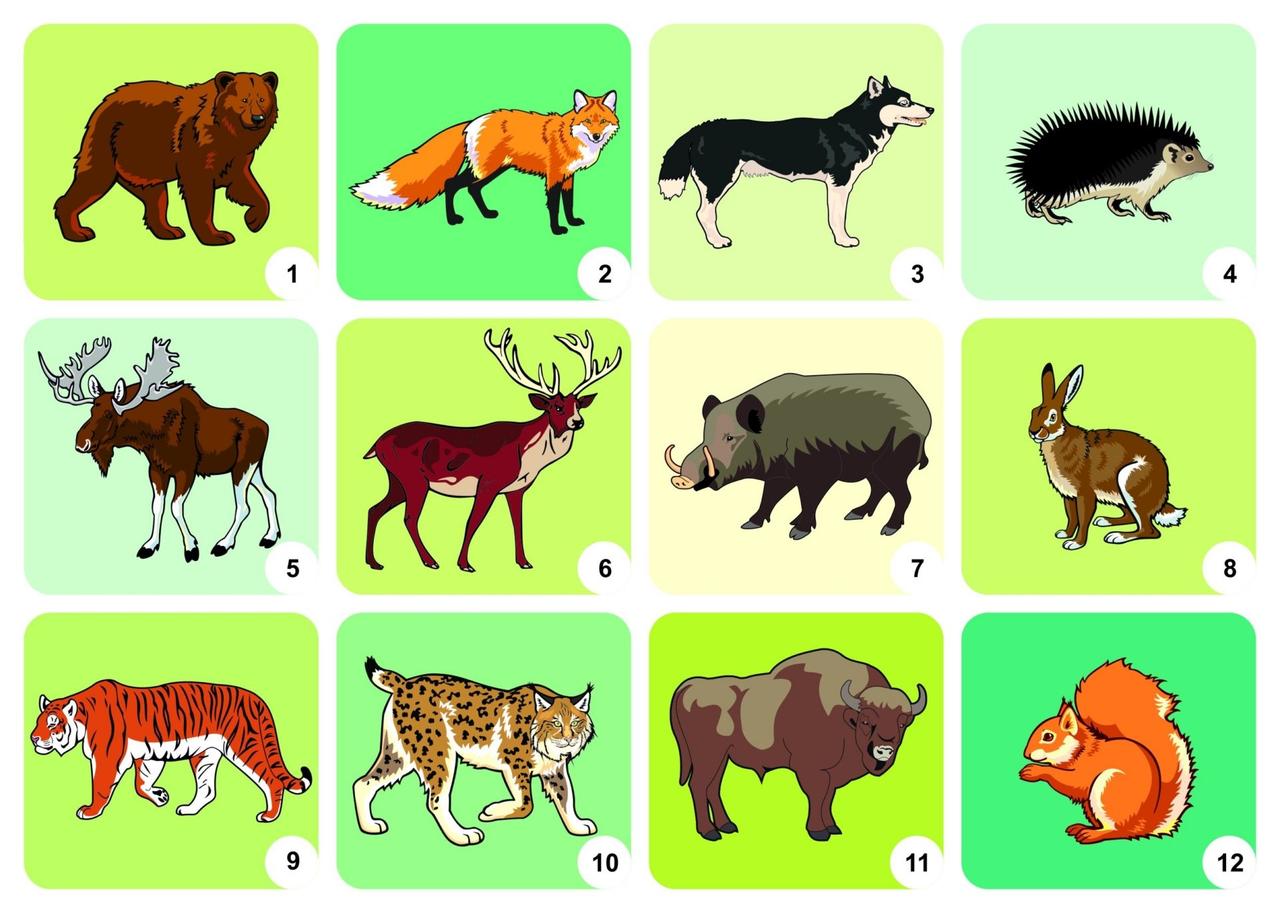 Вот мишка к берлоге идёт.
Мишка на …глядит.
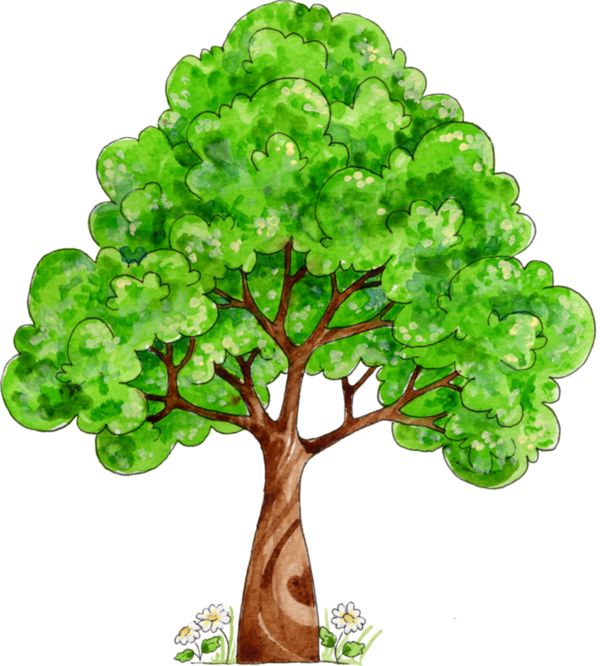 - Кто это?
- Где волк?
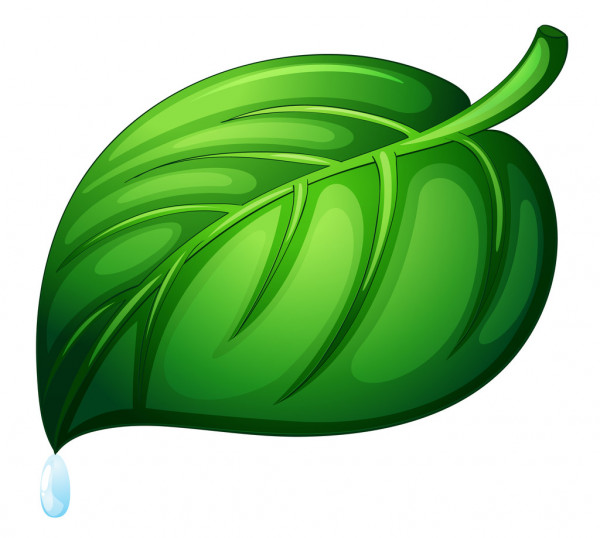 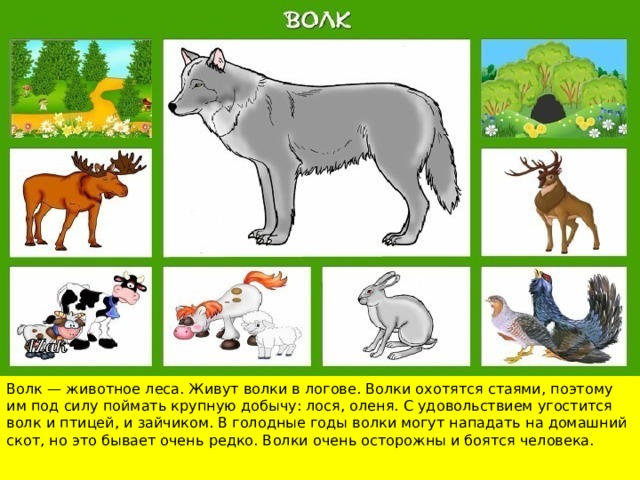 Волчок под деревом стоит
На …. глядит.
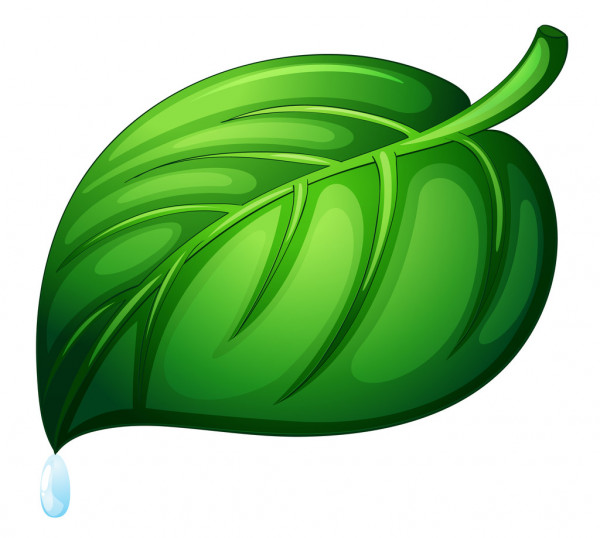 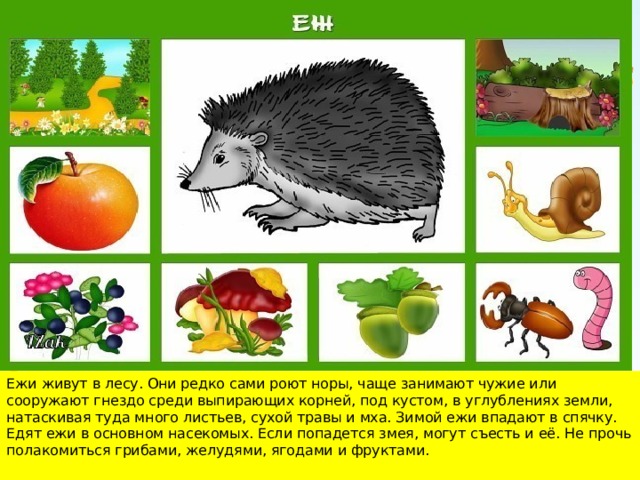 - Кто это?
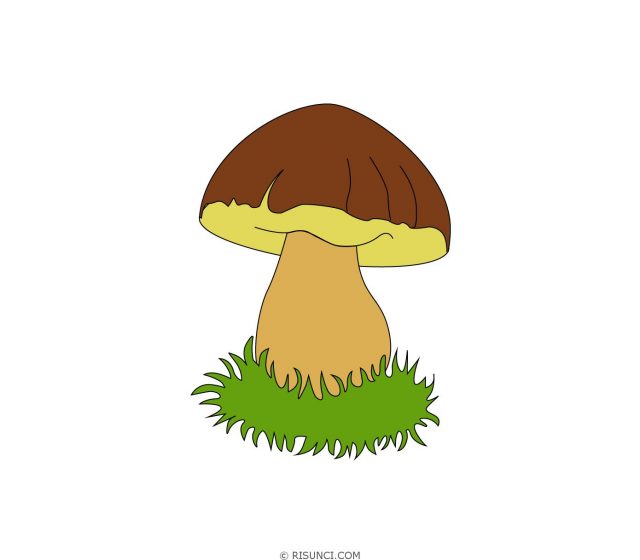 - Где ежик?
Вот ежик за грибом сидит
На ….. глядит.
- Кто это?
- Где лисичка?
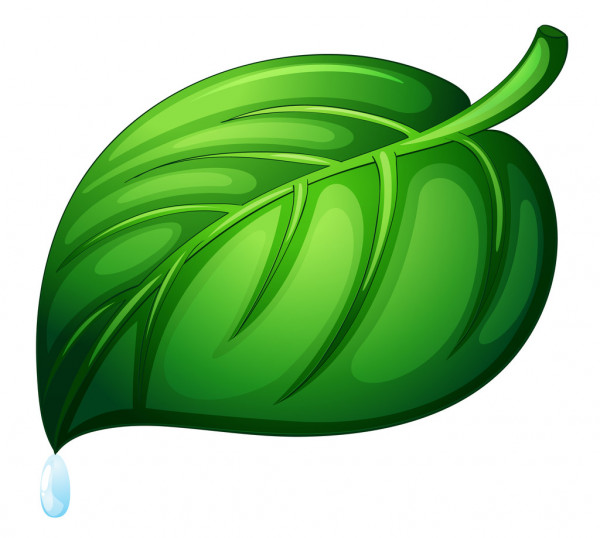 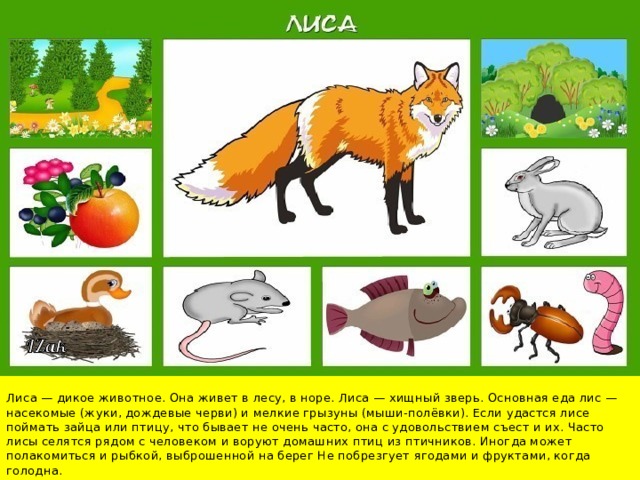 Вот лисичка  на дорожке стоит
На ….. весело  глядит.
- Кто это?
- Где белочка?
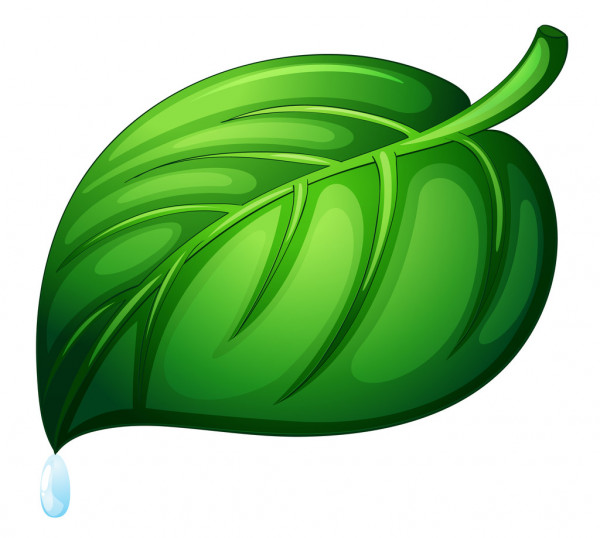 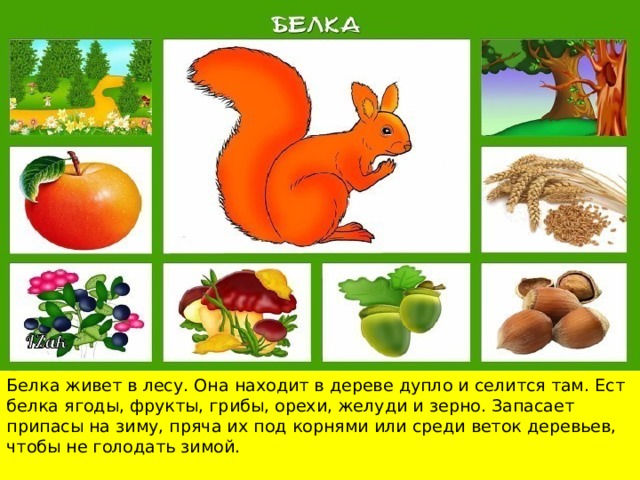 Рыжая белочка на пеньке сидит и орешки весело грызет.
Приглашаю поиграть еще раз
Автор игры:

Коновалова Елена Владимировна, учитель-логопед  МБДОУ г. Иркутска детского сада № 94


Используемая литература:

Борисенко М.Г., Н.А.Лукина «Животные наших лесов, грамматика в играх и картинках от 2 до 7 лет»